KHỞI ĐỘNG
Các hình trên là hình gì?
CHƯƠNG IV: MỘT SỐ HÌNH PHẲNG 
TRONG THỰC TIỄN
BÀI 19: HÌNH CHỮ NHẬT. HÌNH THOI. HÌNH BÌNH HÀNH. HÌNH THANG CÂN
TIẾT 46
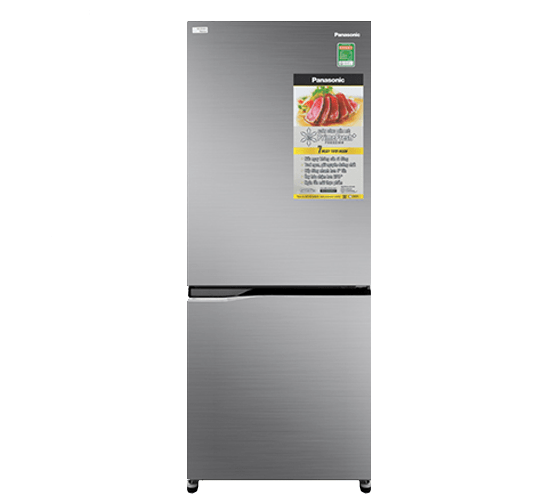 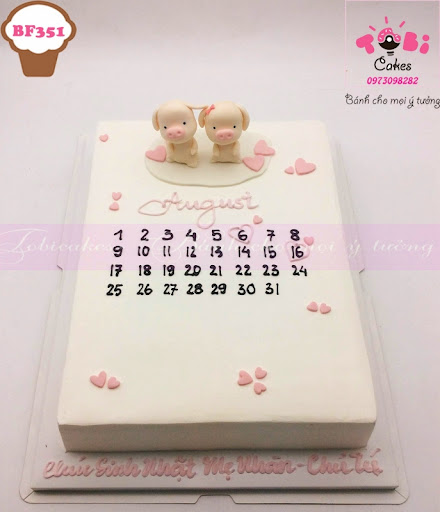 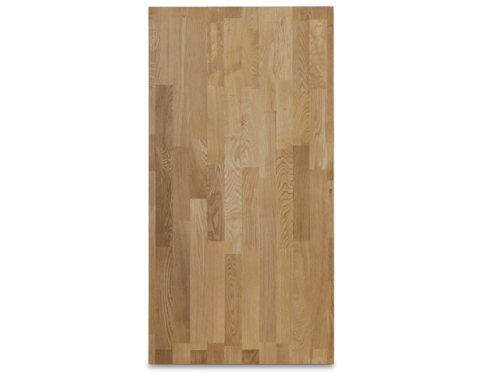 Mặt tủ lạnh
Mặt bàn
Bánh sinh nhật
Các hình trên có hình ảnh của hình gì mà em đã biết ở chương trình Toán Tiểu học?
1. Hình chữ nhật
a) Một số yếu tố cơ bản của hình chữ nhật
Tìm một số hình ảnh hình chữ nhật trong thực tế
HĐ1
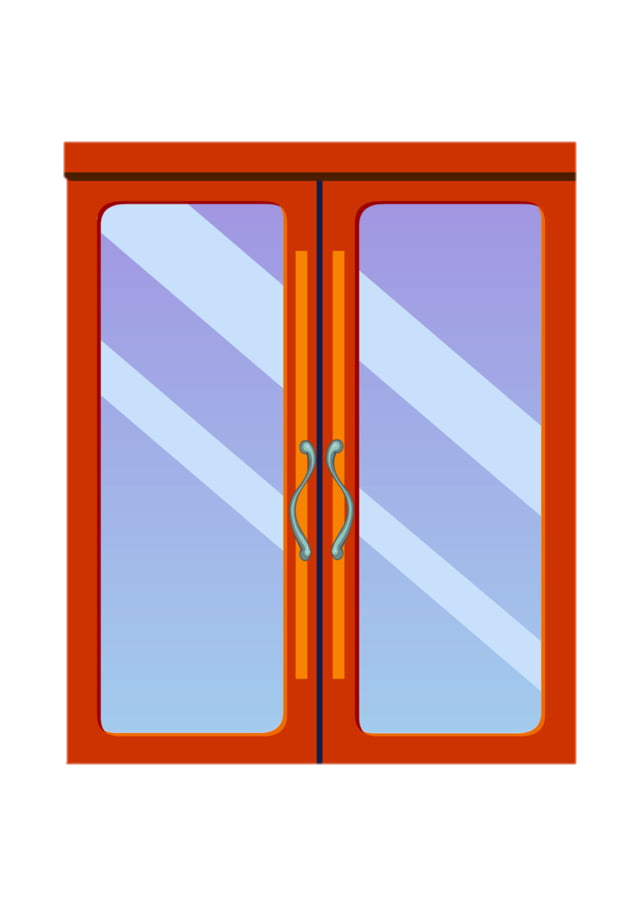 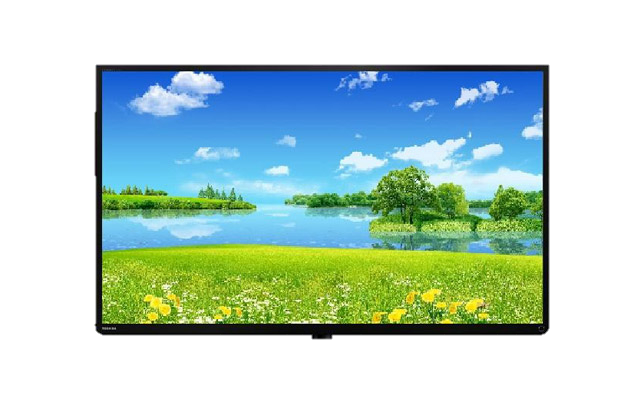 1. Hình chữ nhật
a) Một số yếu tố cơ bản của hình chữ nhật
Cho hình chữ nhật ABCD như Hình 4.8b
HĐ2
Gọi tên các        ,         ,                ,                    của hình chữ nhật ABCD
cạnh đối
đường chéo
cạnh
đỉnh
1
Đỉnh: A , B , C , D
C
B
Cạnh : AB , BC , CD , DA
Cạnh đối: AB đối CD , BC đối DA
Đường chéo : AC, BD.
A
D
Hình 4.8b
1. Hình chữ nhật
HĐ2
Dùng eke vuông để đo và so sánh các góc của hình chữ nhật ABCD
2
Sử dụng thước thẳng hoặc compa để so sánh hai cạnh đối, hai đường chéo của hình chữ nhật ABCD
3
B
C
Cạnh đối: AB = CD ; BC = AD
Đường chéo: AC = BD
D
A
1. Hình chữ nhật
a) Một số yếu tố cơ bản của hình chữ nhật
B
C
Trong hình chữ nhật:
- Bốn góc bằng nhau và bằng 900.
- Các cạnh đối bằng nhau.
- Hai đường chéo bằng nhau.
D
A
10
9
8
7
6
5
4
3
2
1
b) Cách vẽ hình chữ nhật
Thực hành 1
Vẽ hình chữ nhật ABCD có một cạnh bằng 5 cm, một cạnh bằng 3 cm theo hướng dẫn:
1
Bước 1:
Vẽ đoạn thẳng AB = 5cm.
Bước 2:
Vẽ đường thẳng vuông góc với AB tại A. Trên đường thẳng đó lấy điểm D sao cho AD = 3 cm.
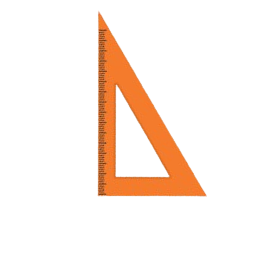 Bước 3:
Vẽ đường thẳng vuông góc AB tại B. Trên đường thẳng đó lấy điểm C sao cho BC = 3 cm.
Nối D với C ta được hình chữ nhật ABCD.
Bước 4:
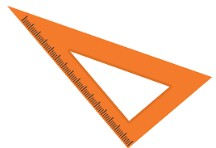 C
D
Cả lớp thực hành vẽ theo nhóm 2  bàn
3 cm
3 cm



B
A
5 cm
10
10
9
9
8
8
7
7
6
6
5
5
4
4
3
3
2
2
1
1
b) Cách vẽ hình chữ nhật
Các nhóm kiểm tra chéo nhau xem các cạnh đối, các góc có bằng nhau không?
2
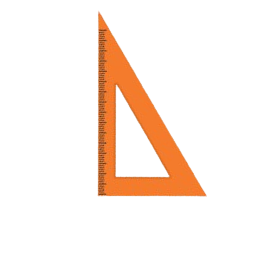 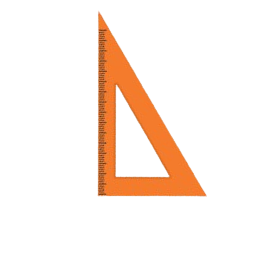 5 cm
C
D
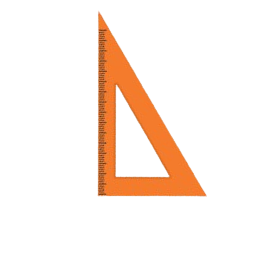 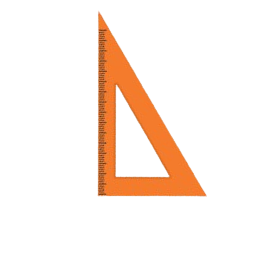 3 cm
3 cm
B
A
5 cm
2. Hình thoi
a) Một số yếu tố cơ bản của hình thoi
HĐ3
Trong các đồ vật ở có ở hình 4.9, đồ vật nào có dạng hình thoi?
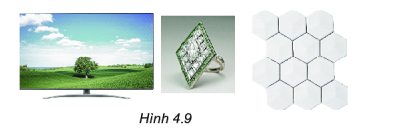 Em hãy tìm một số hình ảnh của hình thoi trong thực tế.
Em hãy kể tên một số đồ vật có hình ảnh của hình thoi trong thực tế?
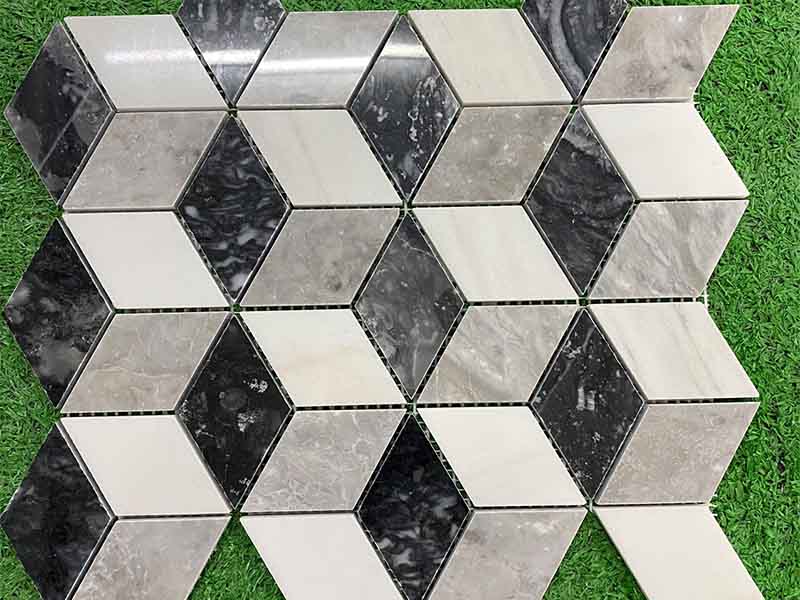 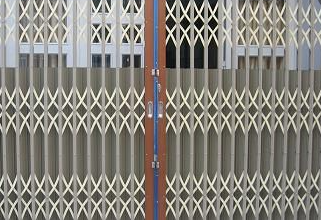 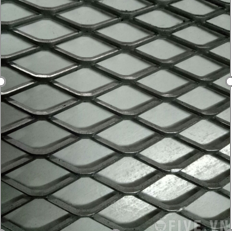 Cửa kéo
Lưới thép hình thoi
Hoa văn trang trí
B
HĐ4
Quan sát hình 4.10a.
Đỉnh
A
O
Hai góc đối
C
Đường chéo
Hai cạnh đối
D
Hình 4.10b
Nêu tên các đỉnh, cạnh, đường chéo của hình thoi ABCD (H.4.10b)
đỉnh
đường chéo
cạnh
1
Đỉnh: A, B, C, D
Cạnh: AB, BC, CD, DA
Đường chéo: AC, BD.
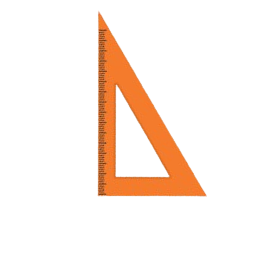 B
Hai đường chéo vuông góc
A
O
C
Các cạnh đối song song
D
Dùng ê ke kiểm tra xem hai đường chéo của hình thoi có vuông góc với nhau hay không?
2
Các cạnh đối của hình thoi có song song với nhau hay không?
3
Các góc đối của hình thoi ABCD có bằng nhau không?
4
Gấp giấy để kiểm tra xem các góc đối của hình thoi có bằng nhau không
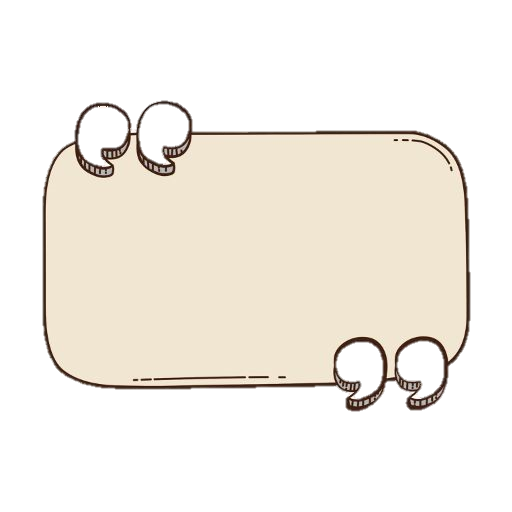 Nhận xét
Trong một hình thoi:
- Bốn cạnh bằng nhau.
- Hai đường chéo vuông góc với nhau.
- Các cạnh đối song song với nhau.
- Các góc đối bằng nhau.
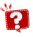 Quan sát hình vẽ bên. Hãy tìm điểm E trên đoạn thẳng BC, điểm F trên đoạn thẳng AD để tứ giác ABEF là hình thoi?
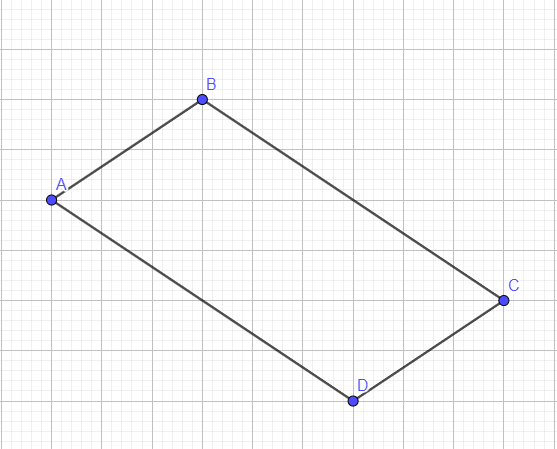 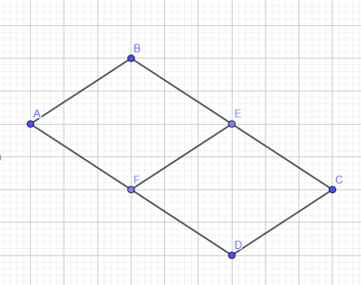 Hướng dẫn về nhà
Mô tả được một số yếu tố cơ bản ( cạnh, góc, đường chéo) của hình chữ nhật
Vẽ được hình chữ nhật khi biết độ dài hai cạnh
Làm bài tập 4.9 SG trang 89
Sưu tầm một số hình ảnh thực tế về hình thoi, hình bình hành
Tìm hiểu cách vẽ hình thoi, hình bình hành.
Mỗi bạn chuẩn bị sẵn 1 tờ giấy hình chữ nhật.